Fichas escritura espontanea
1. Escribe la palabra 2. Yo la escribiré y 3. Cópiala luego
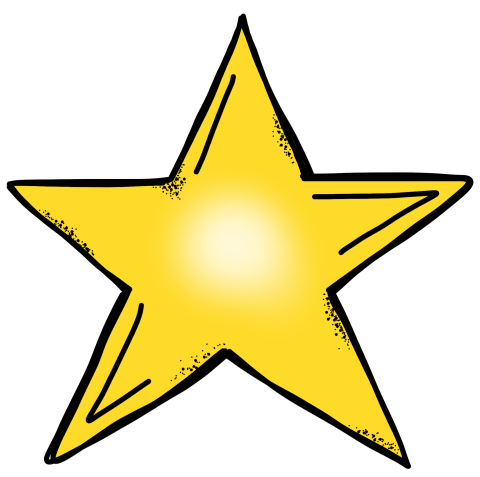 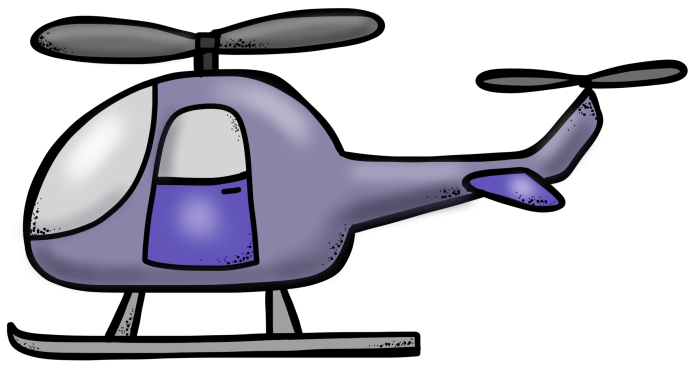 Fichas escritura espontanea
1. Escribe la palabra 2. Yo la escribiré y 3. Cópiala luego
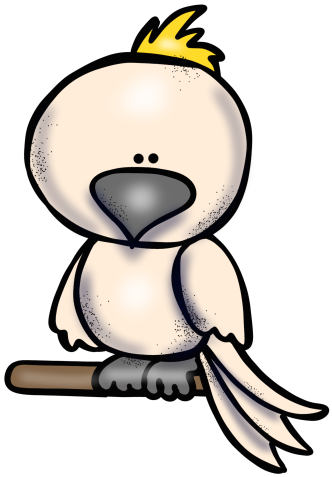 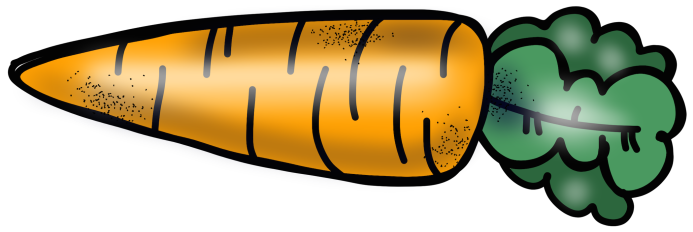 Fichas escritura espontanea
1. Escribe la palabra 2. Yo la escribiré y 3. Cópiala luego
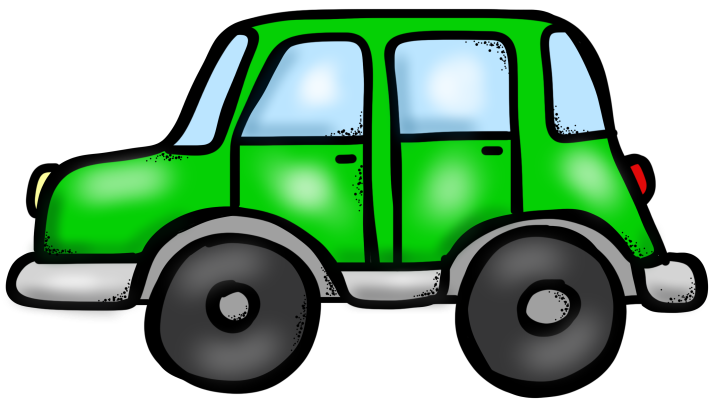 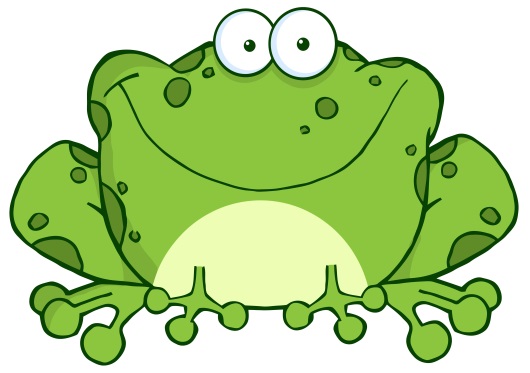 Fichas escritura espontanea
1. Escribe la palabra 2. Yo la escribiré y 3. Cópiala luego
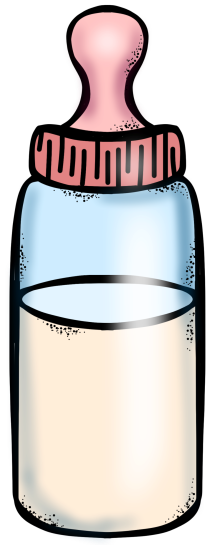 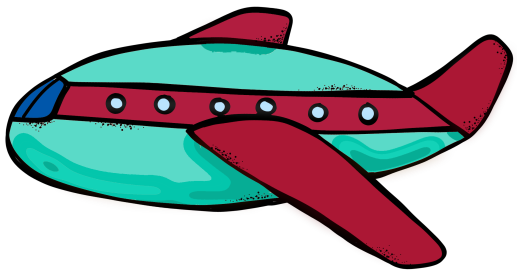 Fichas escritura espontanea
1. Escribe la palabra 2. Yo la escribiré y 3. Cópiala luego
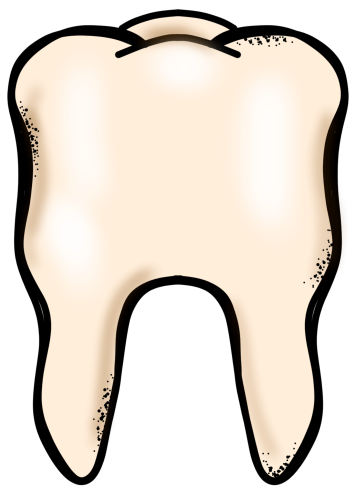 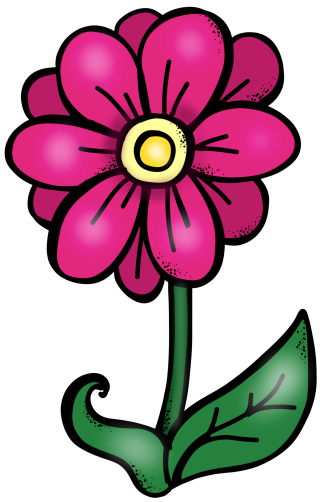 Fichas escritura espontanea
1. Escribe la palabra 2. Yo la escribiré y 3. Cópiala luego
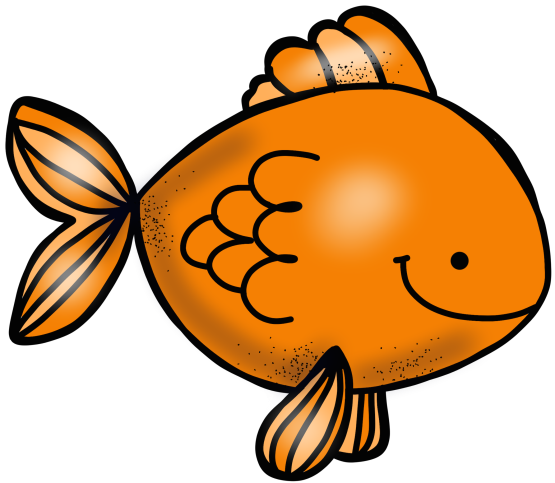 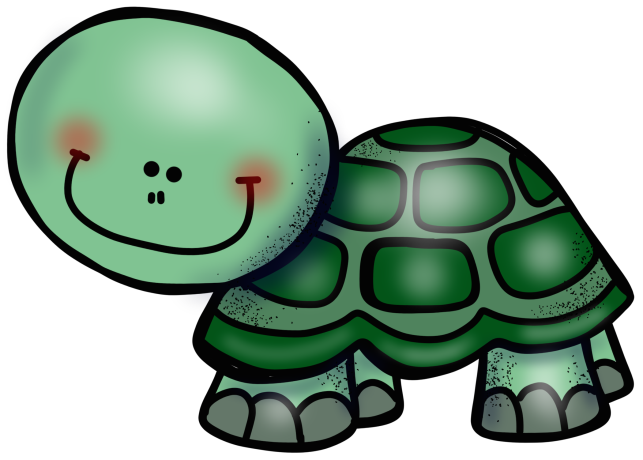 Fichas escritura espontanea
1. Escribe la palabra 2. Yo la escribiré y 3. Cópiala luego
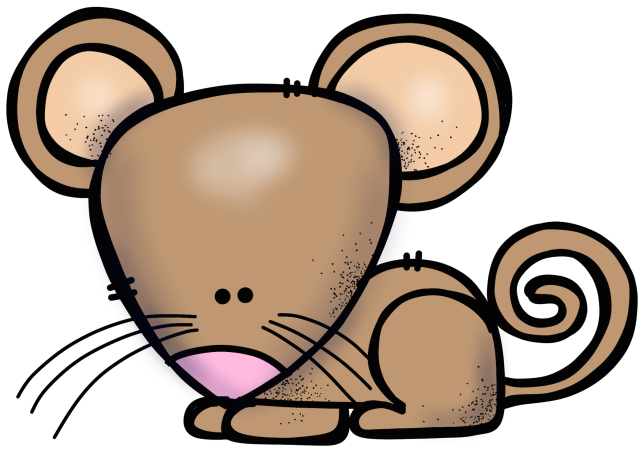 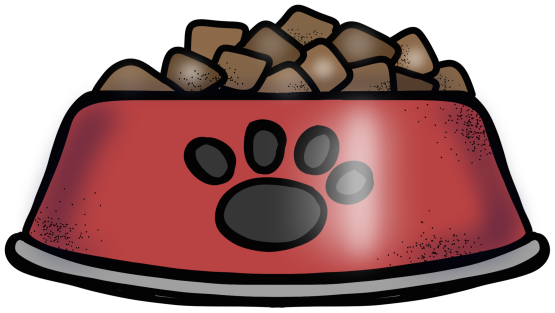 Fichas escritura espontanea
1. Escribe la palabra 2. Yo la escribiré y 3. Cópiala luego
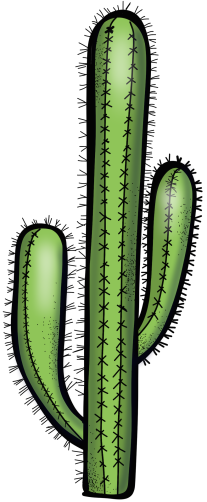 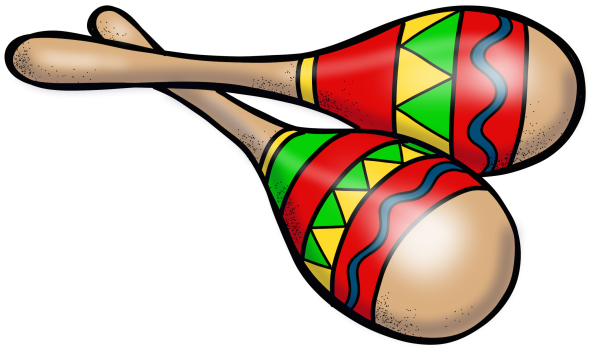 Fichas escritura espontanea
1. Escribe la palabra 2. Yo la escribiré y 3. Cópiala luego
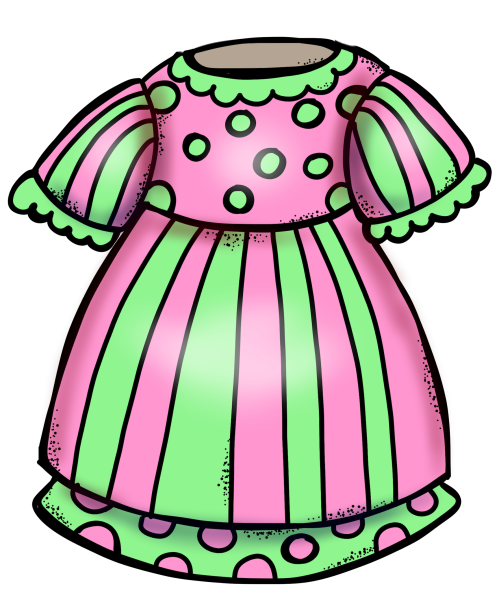 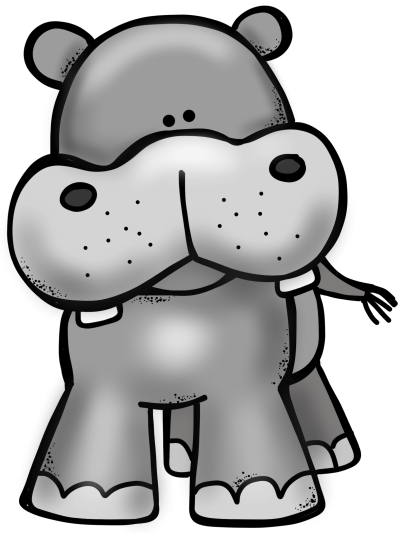 Fichas escritura espontanea
1. Escribe la palabra 2. Yo la escribiré y 3. Cópiala luego
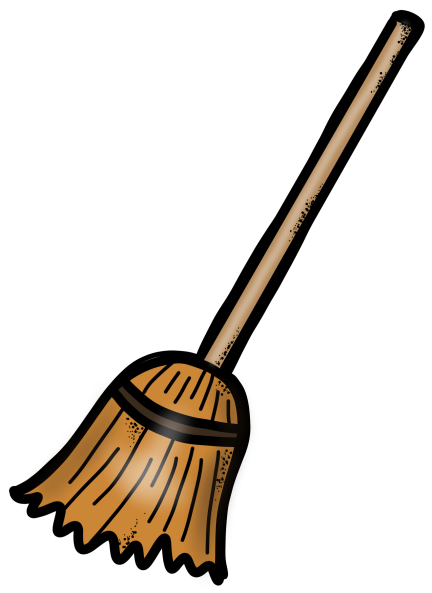 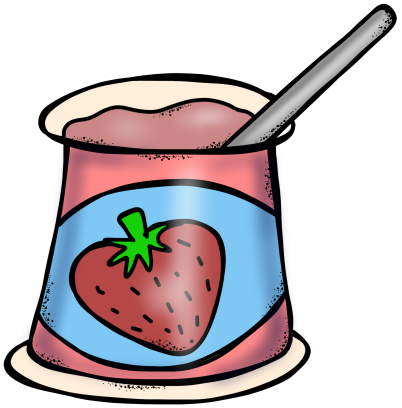 Fichas escritura espontanea
1. Escribe la palabra 2. Yo la escribiré y 3. Cópiala luego
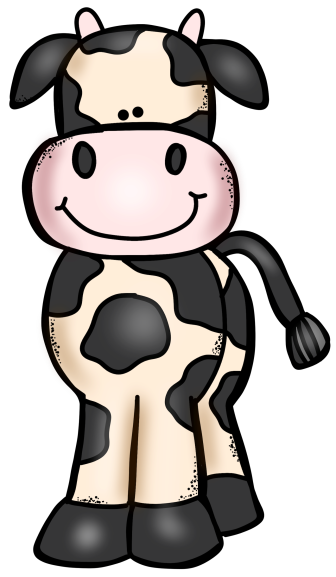 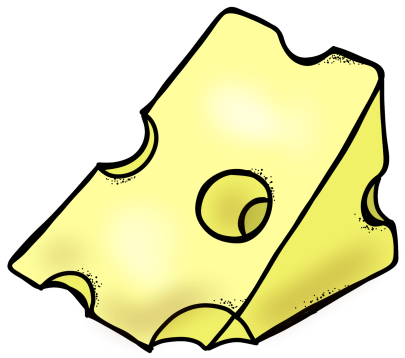